درس : تعرف على أيام الأسبوع 

كان خالد يشاهد أسماء الاسبوع السبعة , وقال لأمه أمي ما هذه الكلمات , قالت الام : إنها ايام الاسبوع السبعة تبدا من Sunday وتنتهي Saturday 
قال خالد اخبرني يا امي بالأيام السبعة. 
قالت الام كرر معي يا خالد : Sunday , maundy , Tuesday, Wednesday, Thursday, Friday and Saturday .
قال خالد هيا بنا نكررها معا .
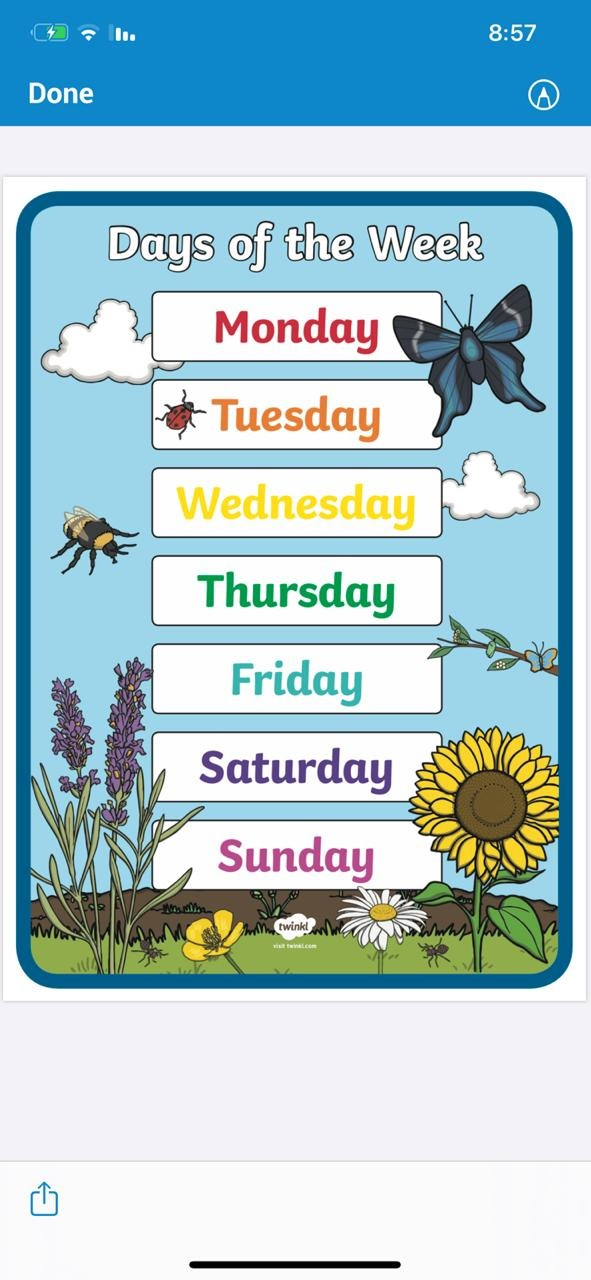 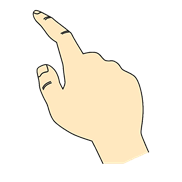 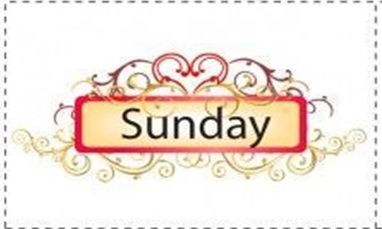 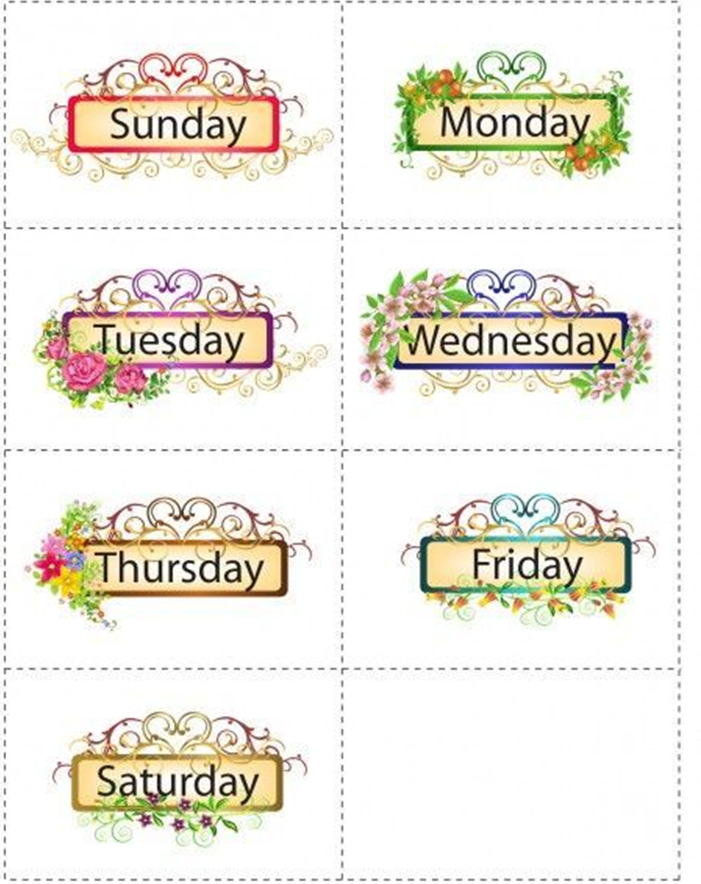 ترتيب أيام الاسبوع تصاعديا وتنازليا
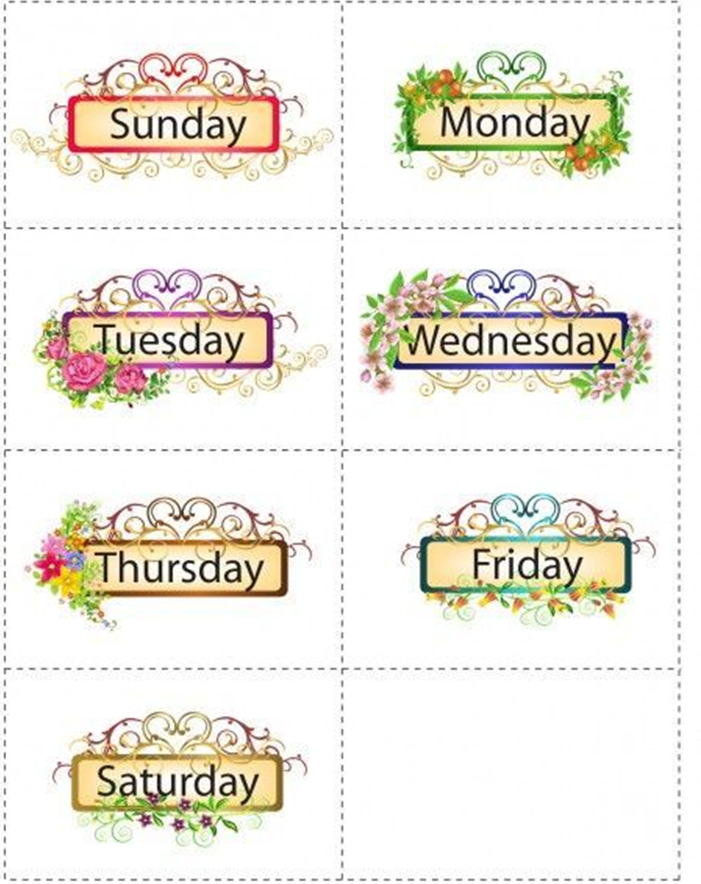 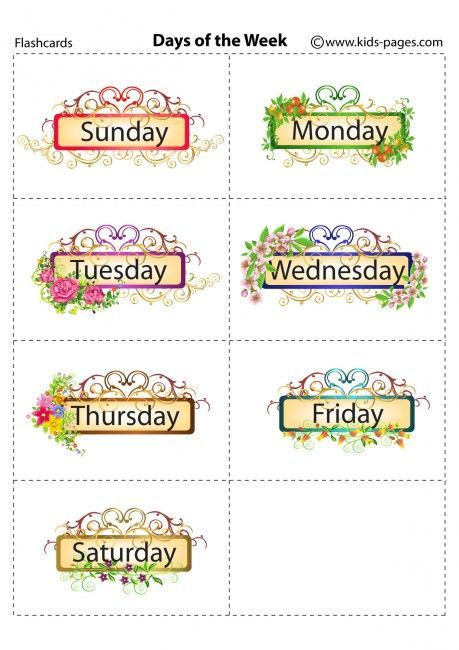 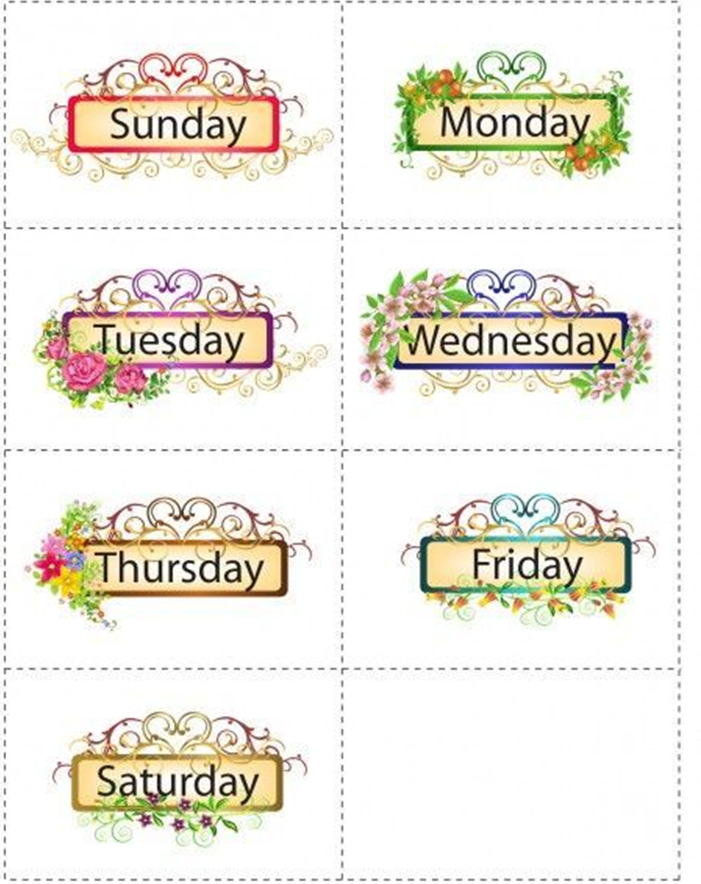 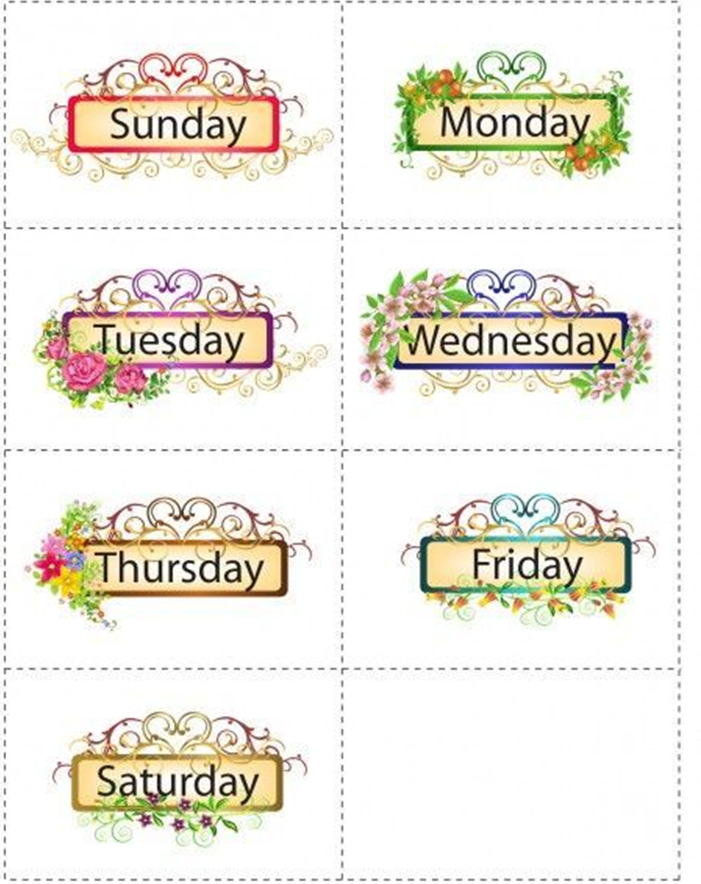 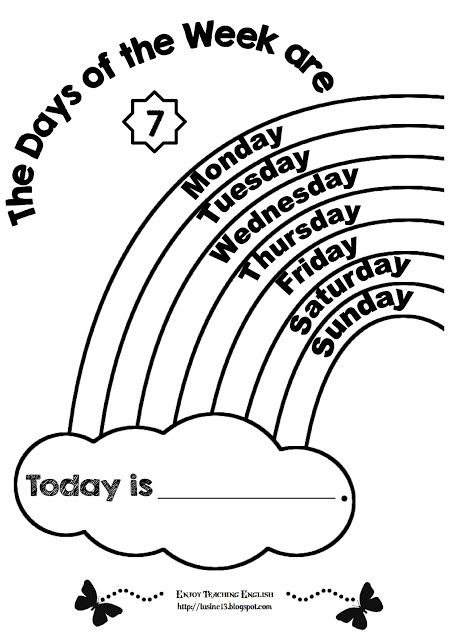 Coloring days of the week
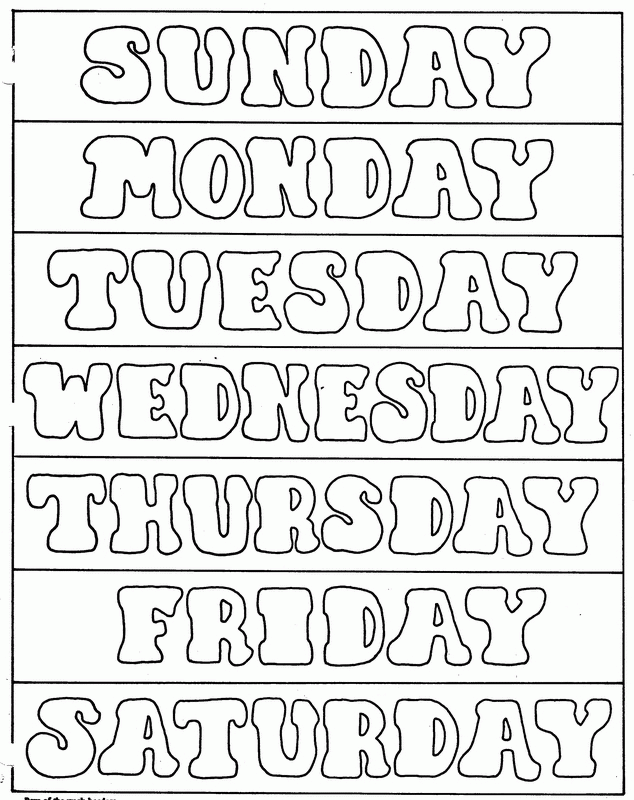 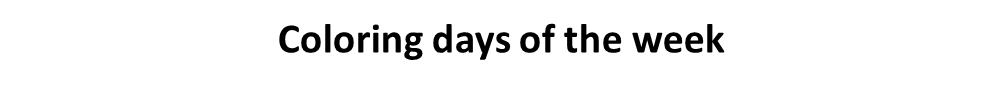